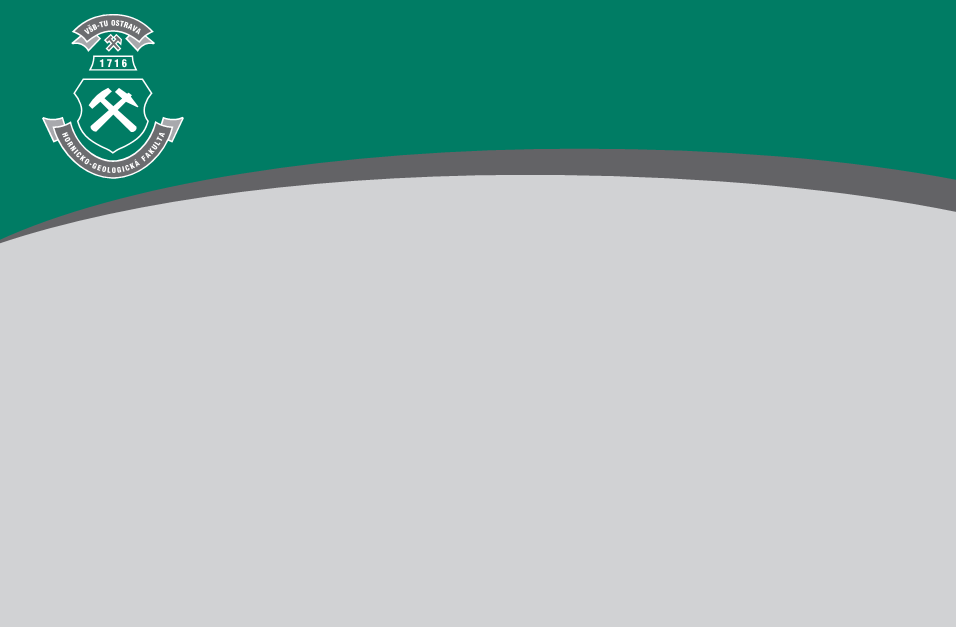 Hornicko-geologická fakulta VŠB–TUO
Zhodnocení potenciálu řízení umělé infiltrace pro intenzifikaci zdrojů podzemních vod lokality Rožnov pod RadhoštěmJitka Chromíková1, Silvie Heviánková1, Miroslav Kyncl1, Michal Korabík21VŠB-TU Ostrava, Institut environmentálního inženýrství2Vodovody a kanalizace Vsetín, a.s.
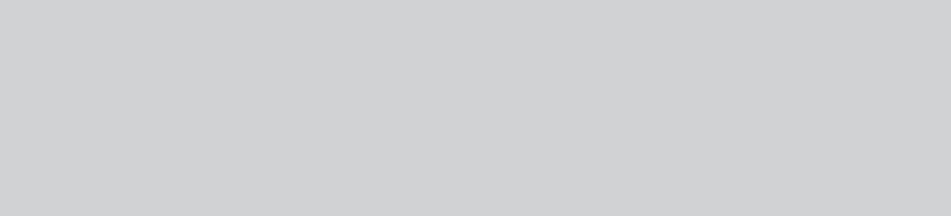 Umělá infiltrace
Infiltrace povrchových vod do vod podzemních 
jedno z adaptačních opatření vodního režimu v krajině a vodního hospodářství v rámci „Strategie přizpůsobení se změně klimatu v podmínkách ČR“ 

Účel:
zlepšení jakosti vod
doplnění zdrojů podzemní vody
akumulace v době nadbytku pro období nedostatku

Podmínky:
vydatný a kvalitní zdroj povrchových vod
vhodná hydrogeologická struktura
propustnost horninového prostředí
interakce podzemních a povrchových vod
systém umělé infiltrace - technické vybavení
Umělá infiltrace
Typy umělé infiltrace
A – ukládání a distribuce přímo na místě
B – ukládání, transport a distribuce
C – břehová infiltrace
D – infiltrace přes duny 
E – infiltrační rybníky
F – průsakové nádrže
G – systémy infiltrace dešťových vod
H – systémy infiltrace (čištění)  odpadních vod
I – pískové nádrže
Jímací území Rožnov pod Radhoštěm
Projekt QJ 1620148, MZe
Výzkum možností využití umělé infiltrace pro zkapacitnění zdrojů podzemních vod v suchých obdobích (2016-2018)
Partner projektu: Vodovody a kanalizace Vsetín, a.s.
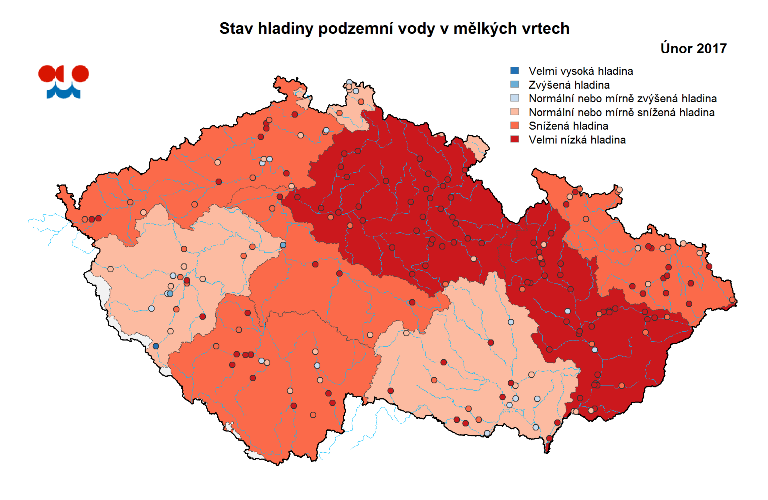 Jímací území Rožnov pod Radhoštěm
využívány jímací zářezy se sběrnou studnou  -  kapacita kolem 35 l/s
voda čerpána na pískovou filtraci ÚV Rožnov pod Radhoštěm
dále využívány studny HV 10, 11, 13 a 14
vody čerpána do akumulace ÚV
výroba 35-50 l/s

Technologie úpravy vody:
pískové filtrace, 
filtrace s náplní GAU, 
alkalizace vody filtrací přes náplň PVD, 
hygienické zabezpečení UV zářením (chlordioxid),
Dubánek: Jímací území Rožnov, Praha 2005
Jímací území Rožnov pod Radhoštěm
Zdroj infiltrovaných vod:
povrchová voda – Rožnovská Bečva 
průměrný roční průtok  2,72 m3/s



Místo infiltrace:
studny – infiltrace podzemní injektáží
zářez – povrchová infiltrace
mokřadní rybník – povrchová infiltrace
Dubánek: Jímací území Rožnov, Praha 2005
Jímací území Rožnov pod Radhoštěm
Hydrogeologické podmínky
Kolektory s napjatou hladinou = povrchové aplikace vody
Kolektory s volnou hladinou = podzemní injektáž

Zájmové území spadá do kvartéru Horní Bečvy  (rajon 1631) – oblast tvořena fluviálními sedimenty. Jde o hrubozrnné  štěrky a štěrkopísky, kryté písčitojílovitými zeminami.
Podzemní voda vázána na kolektor s volnou hladinou kvartérních štěrků  Rožnovské Bečvy
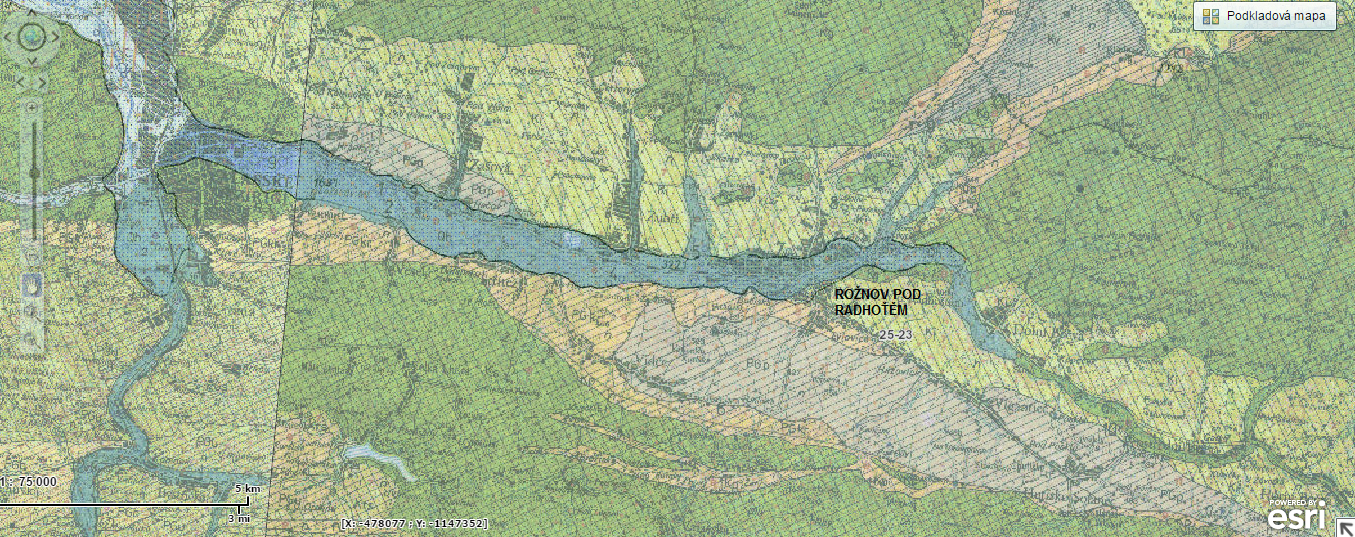 Jímací území Rožnov pod Radhoštěm
Hydraulické podmínky
Infiltrační rychlost
musí být nižší než je maximální infiltrační rychlost zjištěná např. na základě standardního testu s použitím infiltrometrů.

navrhovaná rychlost představuje 20-30 %  z maximální infiltrační rychlosti

             






INFILTRAČNÍ RYCHLOST 10-20 m3/m2/d
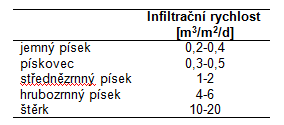 Jímací území Rožnov pod Radhoštěm
Hydraulické podmínky
Permeabilita
pro řadu aplikací umělé infiltrace doporučována hodnota min. 5 m/d
transmisivita10-3 až 10-2
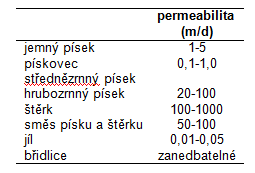 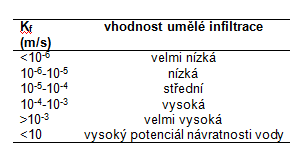 VELMI VYSOKÝ POTENCIÁL  UMĚLÉ INFILTRACE
Jímací území Rožnov pod Radhoštěm
Zdroj vody
z pohledu fungování umělé infiltrace je klíčovou otázkou interakce mezi  infiltrovanou vodou, atmosférou, horninovým prostředím
KOLMATACE = redukce infiltrační rychlosti
chemické, fyzikální a biologické procesy
nepříznivé především různé formy Fe, Mn, dusíkaté látky, mikroorganismy a organické látky
bližší charakteristika kolmatace na základě kolmatačních testů
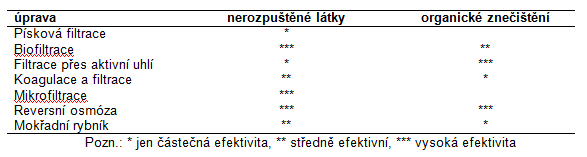 Jímací území Rožnov pod Radhoštěm
Zdroj vody
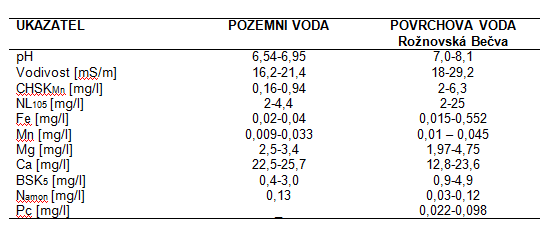 Jímací území Rožnov pod Radhoštěm
Technologie infiltrace
Provozní podmínky
Zdroj:
monitoring hladiny vod
monitoring jakosti vod
Čerpací stanice:
definovat objemy odběrů vod
podmínky přerušení odběrů
režim údržby
Předúprava
provozní dávky reagentů
monitoring kvality vstupu a výstupu
definovat doby zdržení
režim údržby
odpady
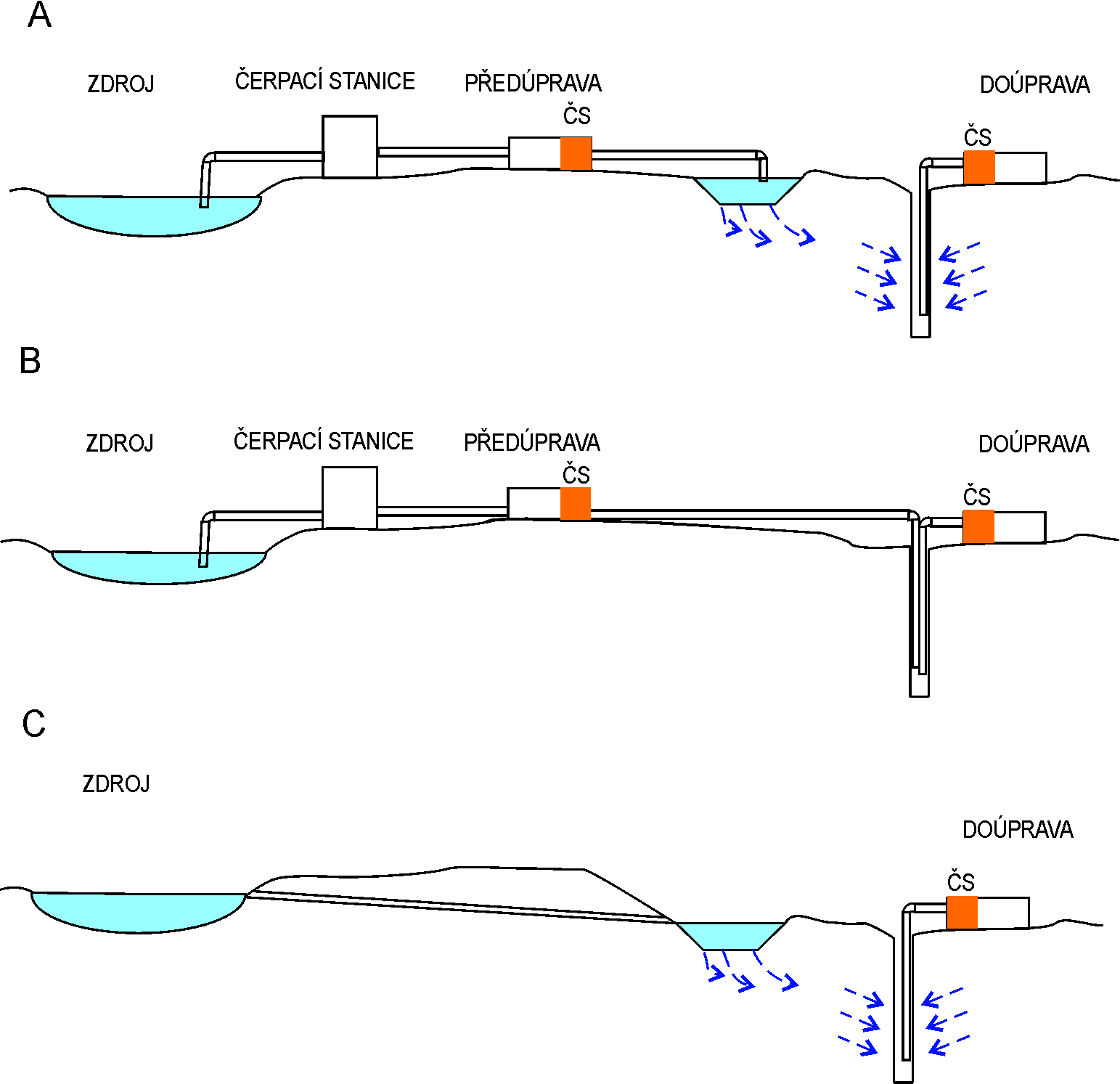 Jímací území Rožnov pod Radhoštěm
Technologie infiltrace
Provozní podmínky
Infiltrace:
infiltrační rychlost
monitoring hladiny podzemní vody
plán odběru vzorků a režim údržby
monitoring kvality čerpaných vod
Doúprava
provozní dávky reagentů
doba zdržení
monitoring kvality vstupu a výstupu
odpady
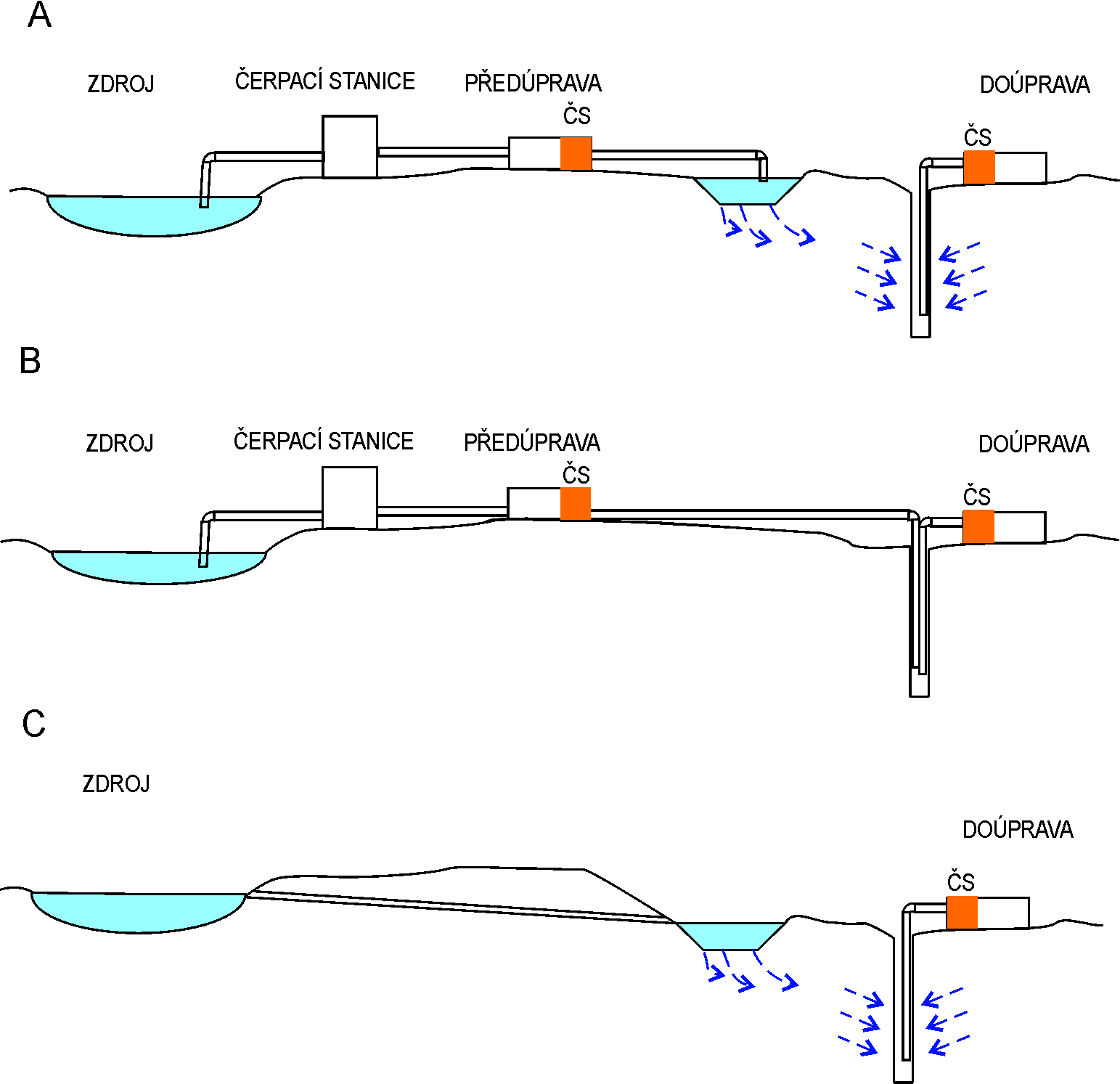 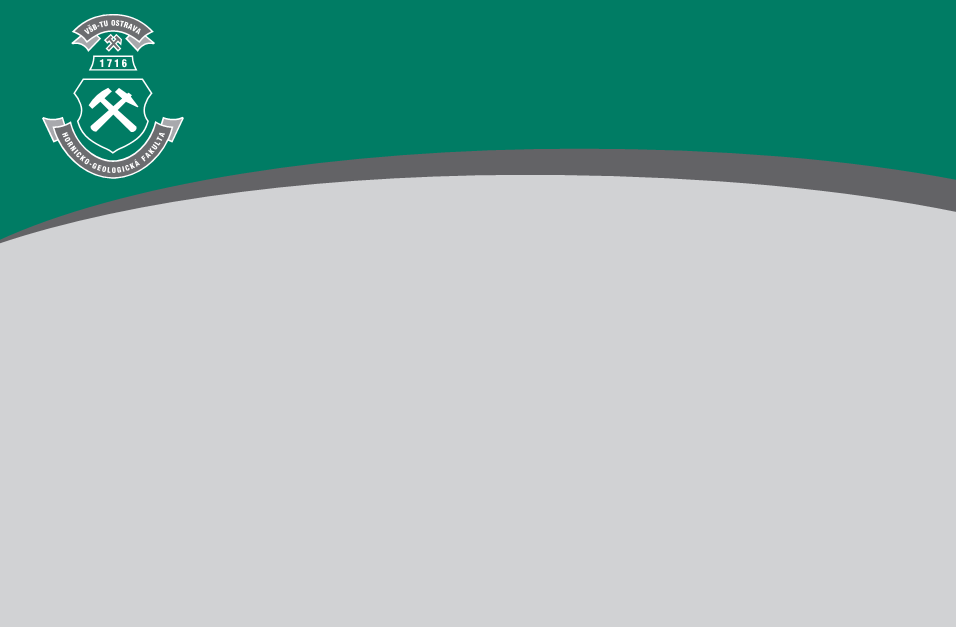 Hornicko-geologická fakulta VŠB–TUO
DĚKUJI ZA POZORNOST
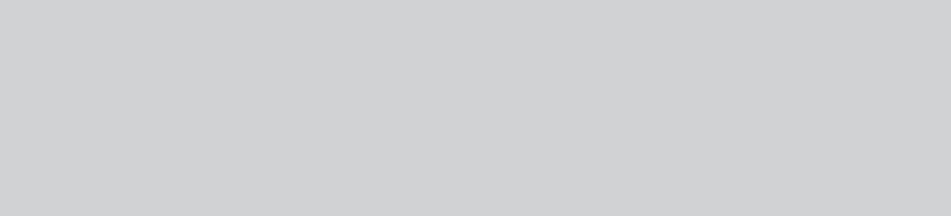